The Magic Porridge Pot
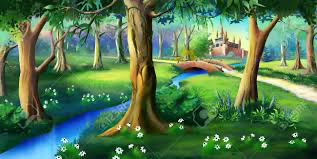 Learning Intention
To be able to recite a story with expression
To be able to identify key vocabulary
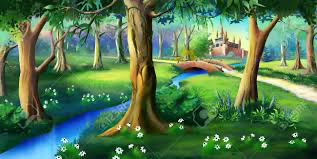 The Magic Porridge Pot
Story recap – what happened in the first part of the story?
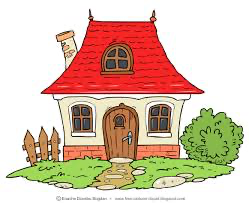 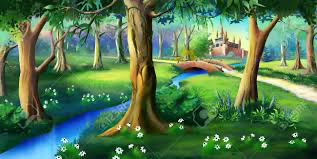 The Magic Porridge Pot
Once upon a time there was a little girl called Poppy who lived with her mother in a cottage on the edge of the woods. 
 
One fine sunny morning she was walking in the woods when she met an old lady struggling to carry her cloth shopping bags home from the market.
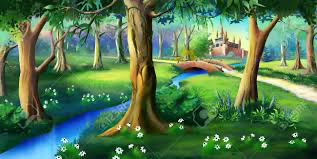 The Magic Porridge Pot
Struggling
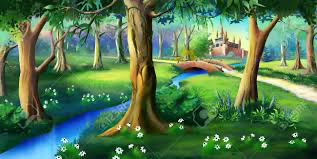 The Magic Porridge Pot
Poppy helped her to carry the bags home so the kind old lady gave her a magic porridge pot. She explained how it worked. 
 
“Say the words “Cook, little pot, cook” and it will give you yummy scrummy porridge. Once you have eaten enough say “Stop little pot, stop” or it will carry on cooking.”
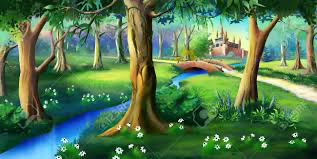 The Magic Porridge Pot
explained
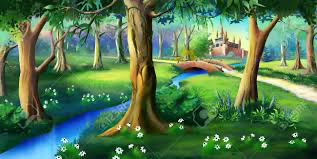 The Magic Porridge Pot
Poppy clutched the little pot tightly in her hands and then she ran as fast as her legs would carry her home to her mother. She showed her mum how the magic porridge pot worked!
 
Several days later, Poppy was visiting her gran on the other side of the woods when her mother began to feel hungry. 
“Cook, little pot, cook” said her mother. 
Soon the pot was full of yummy scrummy porridge as hot as boiling soup.
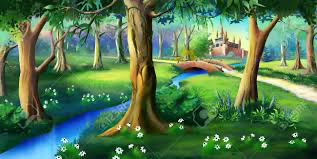 The Magic Porridge Pot
tightly
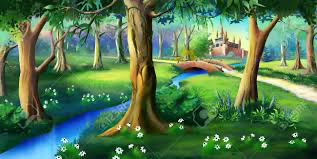 The Magic Porridge Pot
Unfortunately, she could not remember the words to make the pot stop! 
The porridge poured – 
out of the pot, onto the floor 
up the stairs, out of the door 
into the rooms, down the stair
all over the town 
there was porridge everywhere! 
 
When Poppy came back she shouted out “Stop little pot, stop”
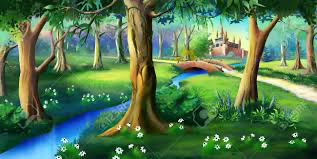 The Magic Porridge Pot
Luckily the little pot stopped. 
In the end everyone had to eat yummy scrummy porridge for a whole month and then they lived happily ever after.
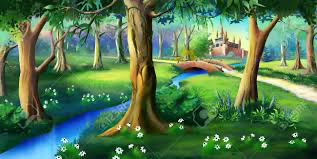 The Magic Porridge Pot
Task

Read through the story (uploaded on Seesaw) and highlight or mark the adjectives in the text; remember these are describing words.

Make sure you are confident with the key words; try to use each of the words – struggling, explained, tightly - in a sentence in your writing jotter. 

Practise the story with actions and send a video through Seesaw of you reciting ‘The Magic Porridge Pot’ – show us your best actions!